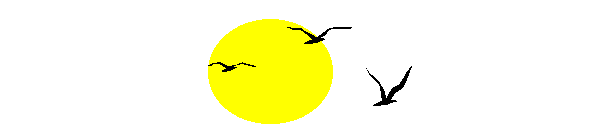 Адаптация детей раннего возраста к условиям ДОУ
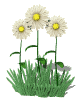 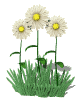 Воспитатель: Жеребятьева Ю.В.
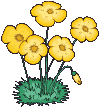 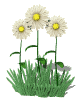 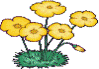 « Недостаточно внимательное отношение к возрасту первого детства отражается губительно на всей жизни человека…»
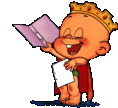 В.М. Бехтерева
26.10.2015
http://aida.ucoz.ru
2
По наблюдениям психологов средний срок адаптации в норме составляет:
7-10 дней- лёгкая адаптация
2-3 недели-адаптация средней тяжести
от 32 до 64 дней – тяжелая адаптация
 Очень тяжелая адаптация: около полугода и более. Встает вопрос, – стоит ли ребенку оставаться в детском саду, возможно, он        «несадовский» ребенок.
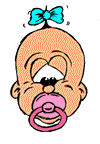 26.10.2015
http://aida.ucoz.ru
3
Перестаньте волноваться. Все будет хорошо. Не проецируйте свою тревогу на ребенка, не обсуждайте при нем возможных осложнений. Не стоит ударяться и в другую крайность, рисуя малышу идиллические картины его жизни в детском саду. Лучше всего занять позицию осознанной необходимости.
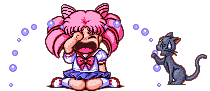 26.10.2015
http://aida.ucoz.ru
4
Приучите ребенка выносить во двор, а в дальнейшем приносить в детский сад только те игрушки, которыми он готов поделиться с друзьями. В противном случае малыш прослывет жадиной или все время будет находиться в тревоге за свою любимую игрушку, с которой может что-нибудь случиться.
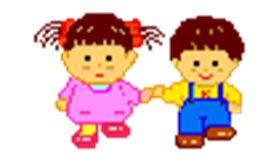 26.10.2015
http://aida.ucoz.ru
5
Советы родителям
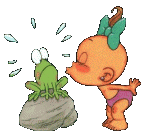 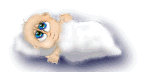 Частые ошибки родителей
Неготовность родителей к негативной реакции ребенка на дошкольное учреждение. Плаксивость – это нормальное состояние ребенка в период адаптации к ДОУ. 
Обвинение и наказание ребенка за слезы.  От Вас требуется только терпение и помощь.
Пребывание в состоянии обеспокоенности, тревожности. Прежде всего, вам нужно успокоиться. Это состояние передается детям.
Пониженное внимание к ребенку. Рекомендуется, как можно больше времени проводить с ребенком в этот период его жизни.
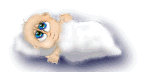 26.10.2015
http://aida.ucoz.ru
6
ПЕРВЫЕ ПРИЗНАКИ ТОГО, ЧТО РЕБЕНОК АДАПТИРОВАЛСЯ :
хороший аппетит; 
спокойный сон; 
охотное общение с другими детьми; 
адекватная реакция на любое предложение воспитателя; 
нормальное эмоциональное состояние.
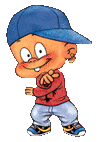 26.10.2015
http://aida.ucoz.ru
7
Советы родителям
Помните всегда: 
    От родителей во многом зависит эмоциональный настрой ребенка. 
Никогда не говорите фразы типа: «Вот будешь вести себя плохо, в садике тебя накажут».  
По утрам когда собираетесь в детский сад, старайтесь создавать спокойную, жизнерадостную атмосферу, с позитивным настроем обсуждайте предстоящий день. 
Тогда он точно будет удачным
 и для вас и для ребенка!
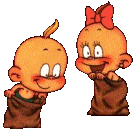 26.10.2015
http://aida.ucoz.ru
8
Помните, что на привыкание ребенка к детскому саду может потребоваться до полугода. Рассчитывайте свои силы, возможности и планы. Лучше, если на этот период у семьи будет возможность подстроиться к особенностям адаптации своего малыша.
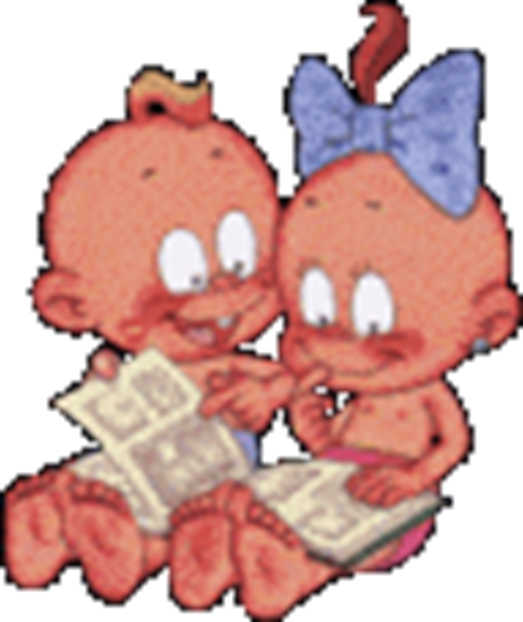 26.10.2015
http://aida.ucoz.ru
9
Спасибо за внимание!
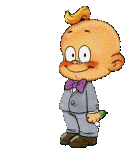 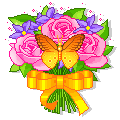 26.10.2015
http://aida.ucoz.ru
10